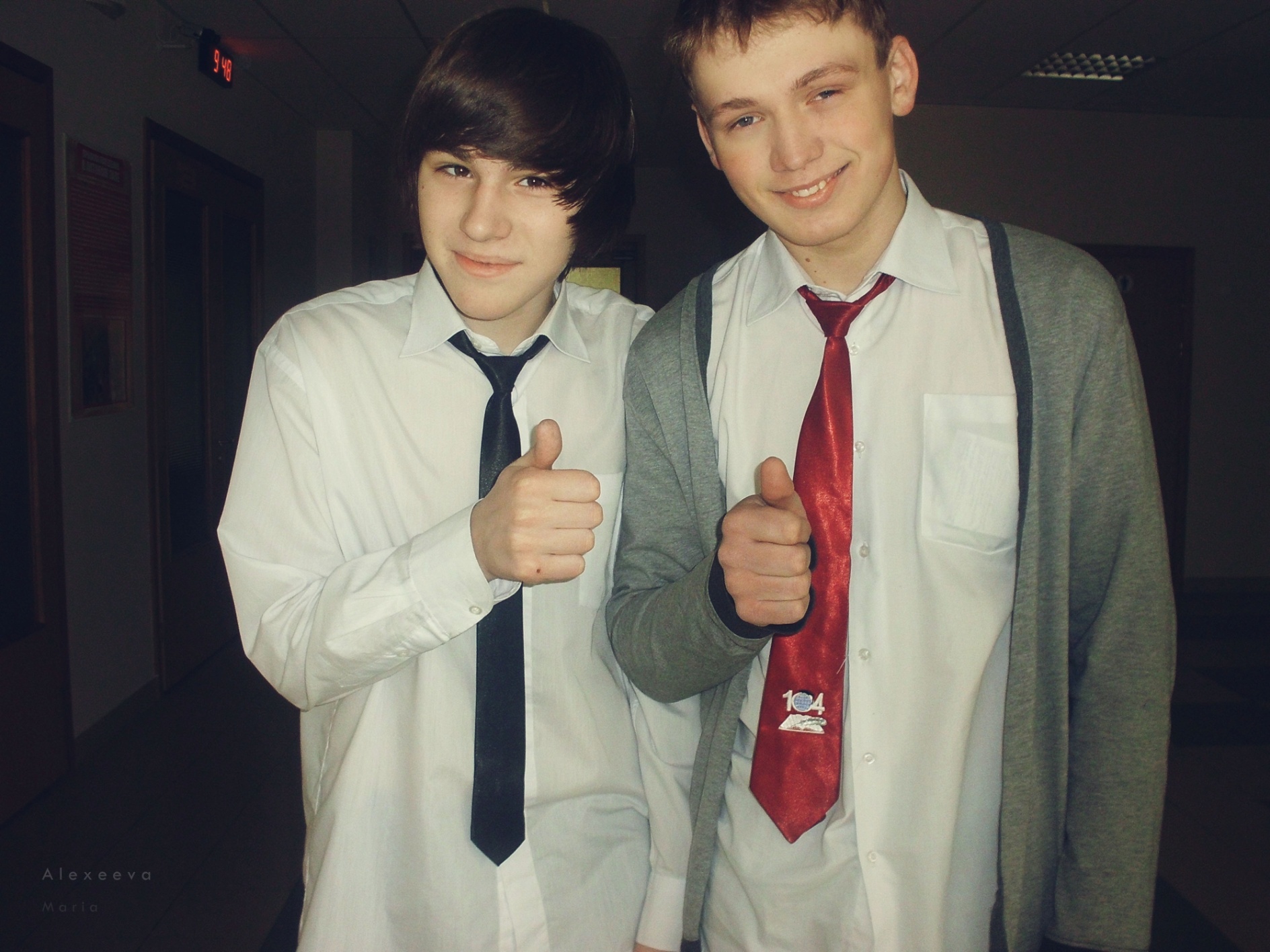 И
Б
в
у
а
л
н
ю
ы
к
ч
Н.
е
в
в.
Жидкие Кристаллы. Применение!
10 Б
Жидкие Кристаллы - вещества, обладающие одновременно свойствами как жидкостей, так и кристаллов.                                                                  Наиболее характерным свойством ЖК является их способность изменять ориентацию молекул под воздействием электрических полей, что открывает широкие возможности для применения их в промышленности.
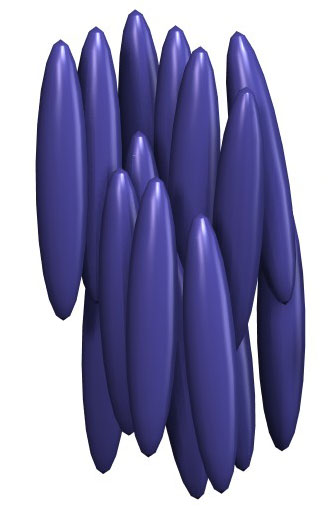 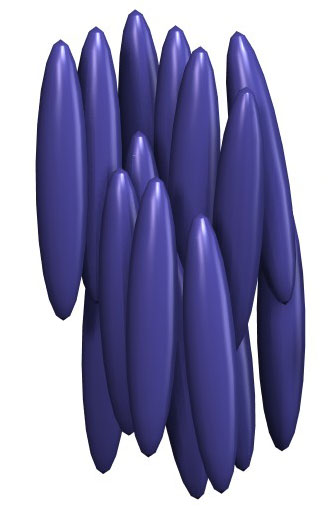 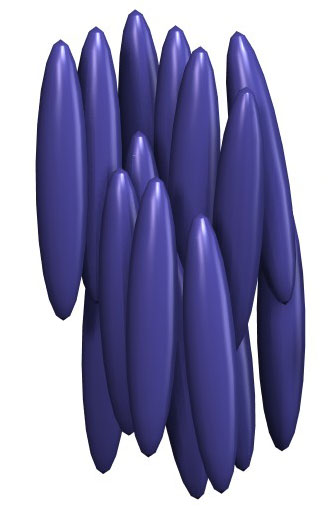 Применение ЖК
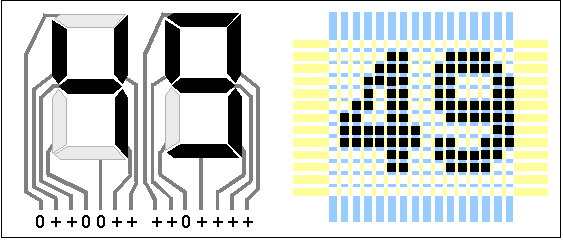 Сегментный и точечный ЖК-дисплей.
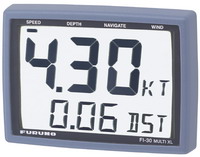 Буквенно-цифровые индикаторы
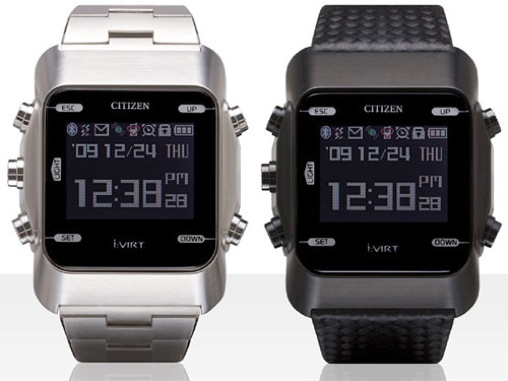 Электронные часы
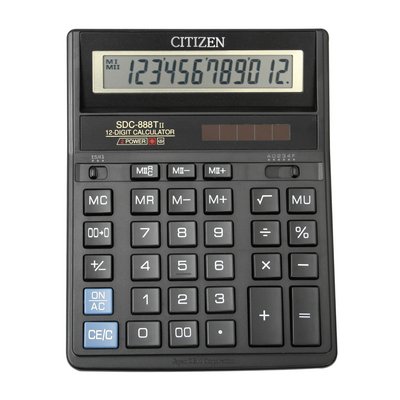 Микрокалькуляторы
Одно из важных направлений использования жидких кристаллов — термография. Подбирая состав жидкокристаллического вещества, создают индикаторы для разных диапазонов температуры и для различных конструкций.
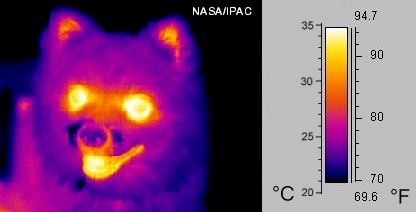 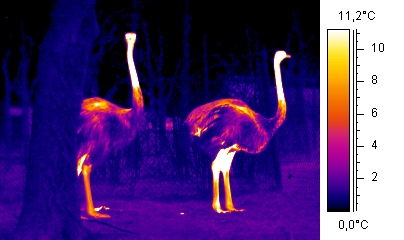 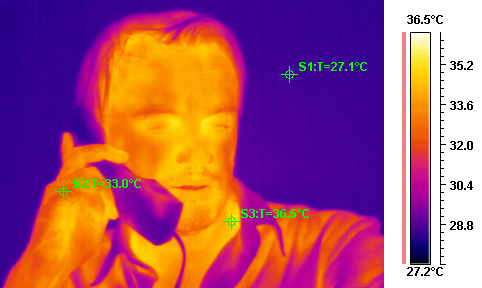 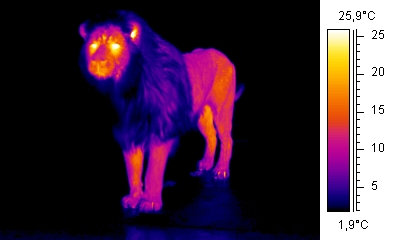 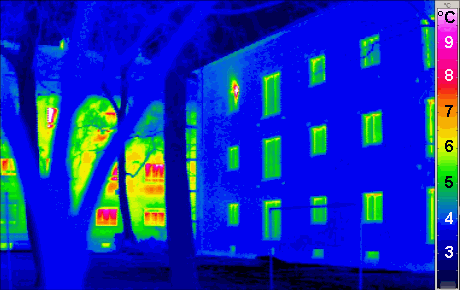 Тепловое изображение обычного здания на заднем плане и
 'пассивного дома' на переднем плане
С помощью жидких кристаллов обнаруживают пары́ вредных химических соединений и опасные для здоровья человека гамма- и ультрафиолетовое излучения.
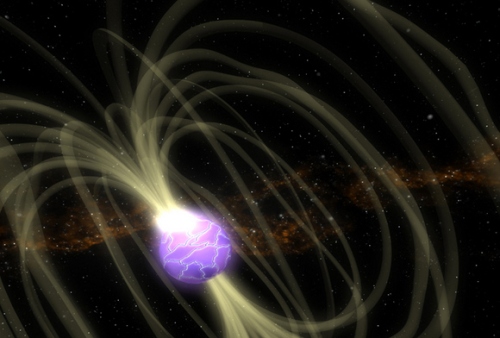 На основе жидких кристаллов созданы измерители давления, детекторы ультразвука.
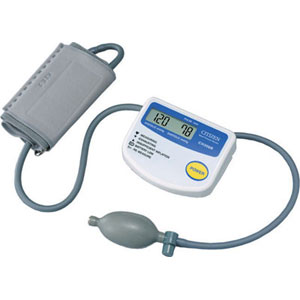 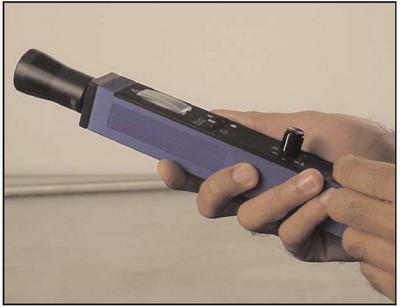 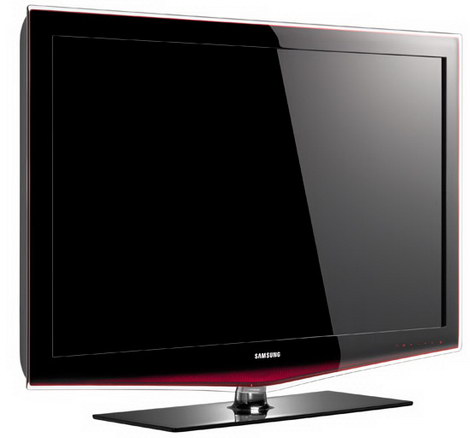 ЖК телевизор
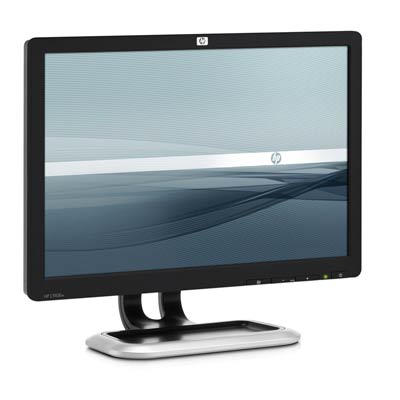 ЖК монитор
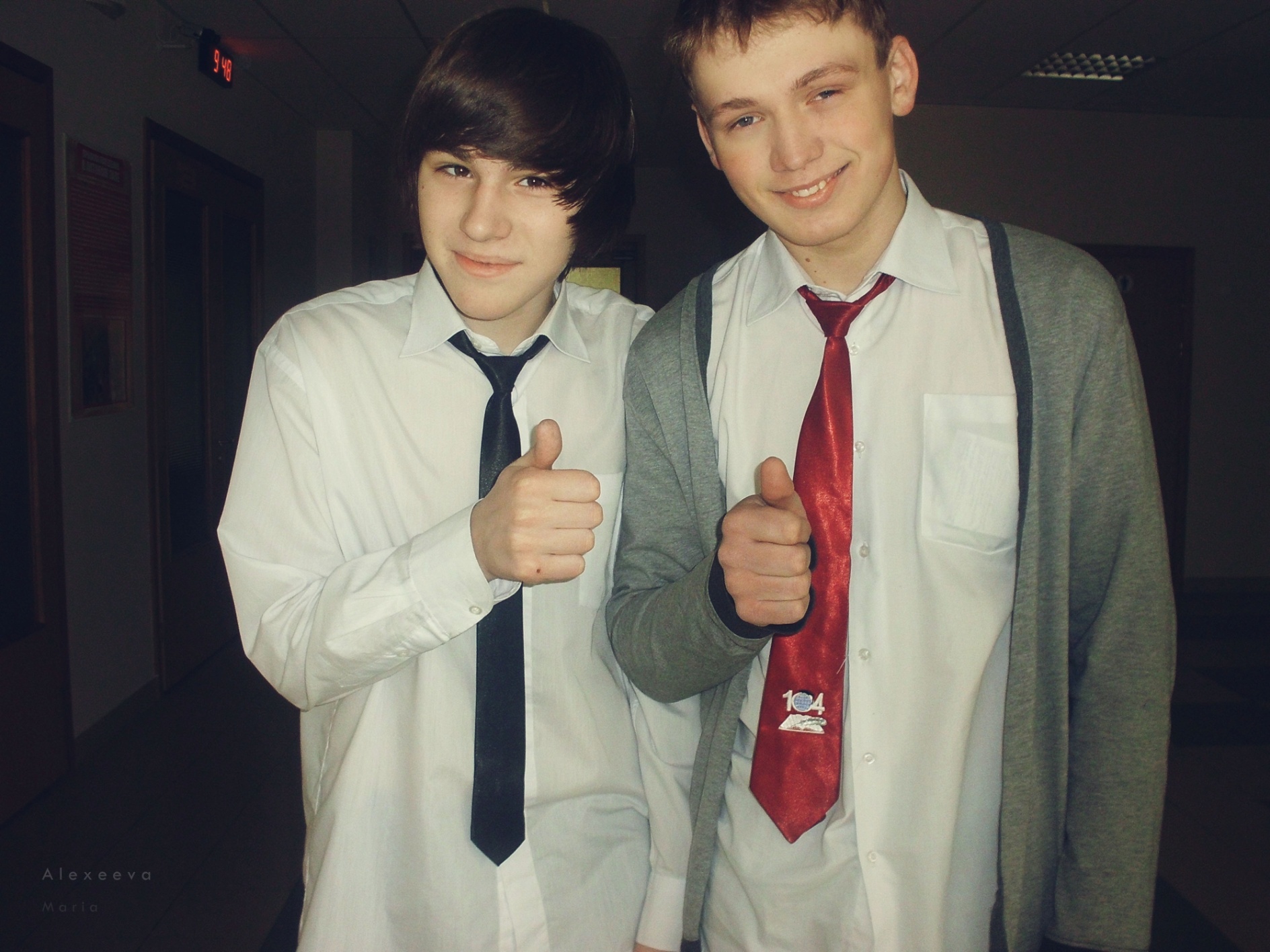 К
О
Н
ЕЦ!
P.S. Юля, Сима, Дарина, Тарас, Даша, МЫ ВАС ЛЮБИМ!!!